Autor: Mgr. Jana Pavlůsková
Datum: únor 2013
Ročník: 7.
Vzdělávací oblast: Člověk a příroda
Vzdělávací obor: Zeměpis
Tematický okruh: Zeměpis světadílů
Téma: Amerika – povrch
Anotace: Prezentace určená jako výklad k učivu o povrchu 
               (reliéfu) amerického kontinentu.
               Materiál je doplněn množstvím fotografií, shrnutím ve   
               formě otázek k opakování a odkazem na interaktivní 
               test k procvičení.
Povrch Ameriky
a)
Zopakujte si:
Kordillery jsou pohoří

sopečné

pásmové

vrásové
Tichomořské pobřeží
Kordillery (v Jižní Americe nazývané Andy) – nejdelší pevninské horské pásmo
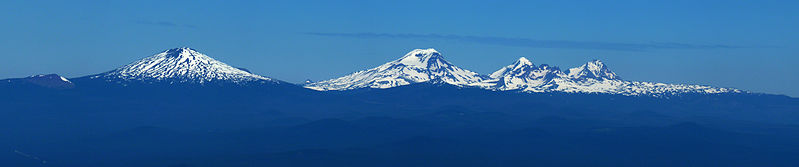 Severoamerické Kordillery

 široké, nižší, starší

 několik horských pásem (najdi některá na mapě)

 nejvyšší hora Denali (od r. 2015, dříve Mt. Mc Kinley - 6194 m)

 náhorní plošiny, pánve obklopené horami

 málo vláhy => pouště, solná jezera, kaňony
Obr. 2 – Mount McKinley
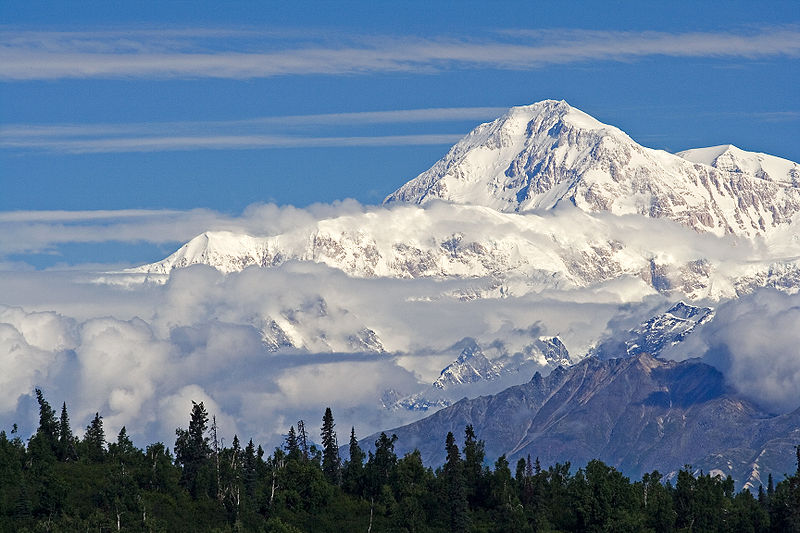 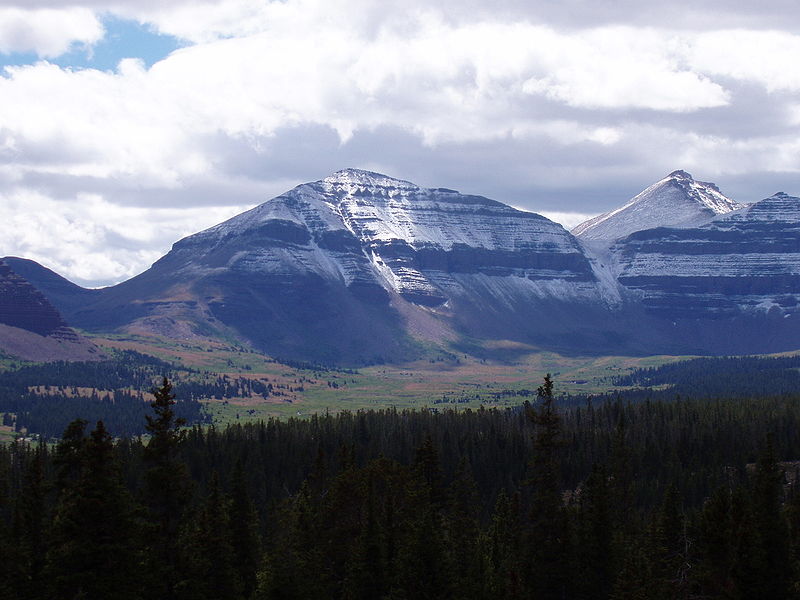 Obr. 3 – Skalnaté hory (Rocky Mountains)
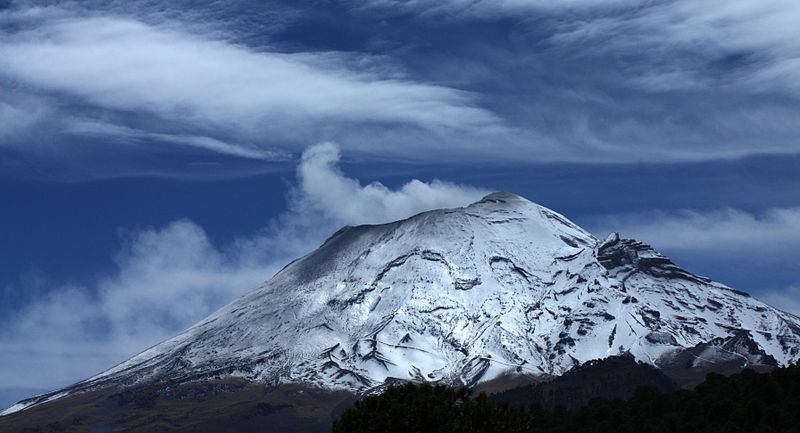 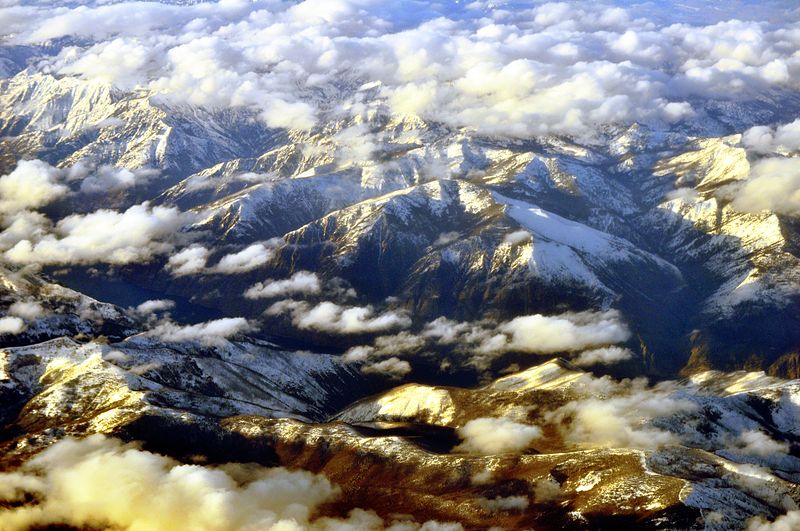 Obr. 4 – Kaskádové pohoří
Obr. 5 - Popocatépetl
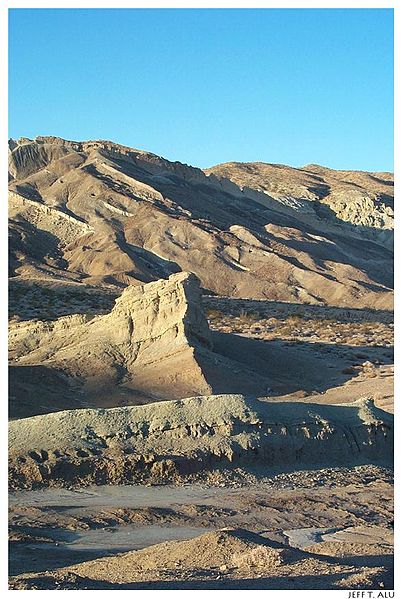 Obr. 6 – Mohavská poušť
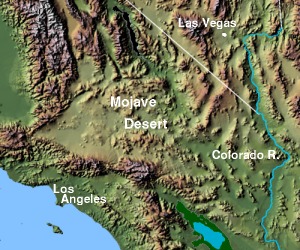 Obr. 8
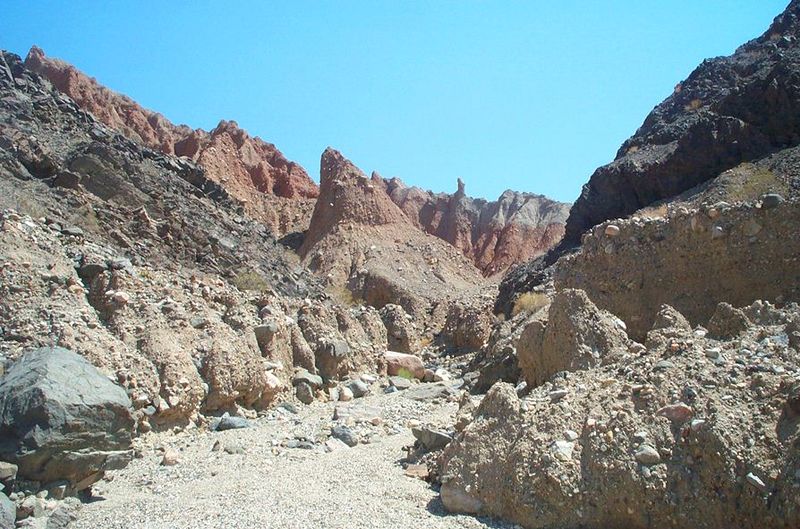 Obr. 7 – Slot Canyon v Mohavské poušti
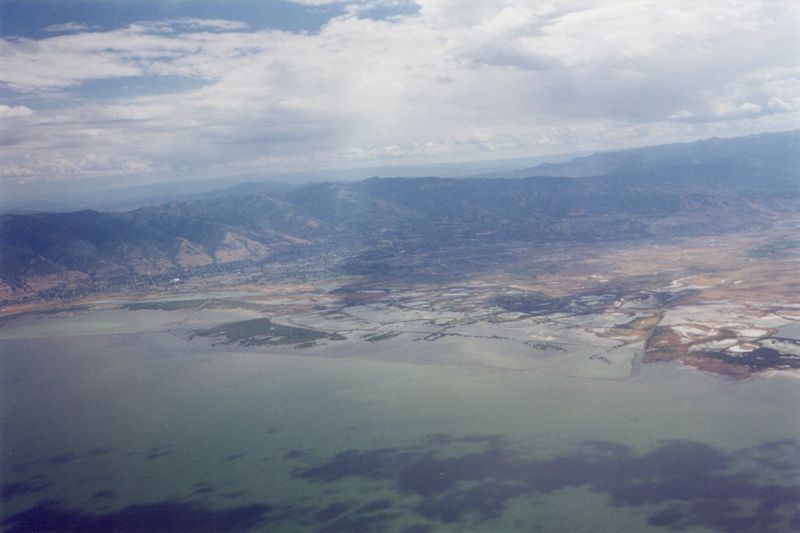 Obr. 9 – Velké solné jezero
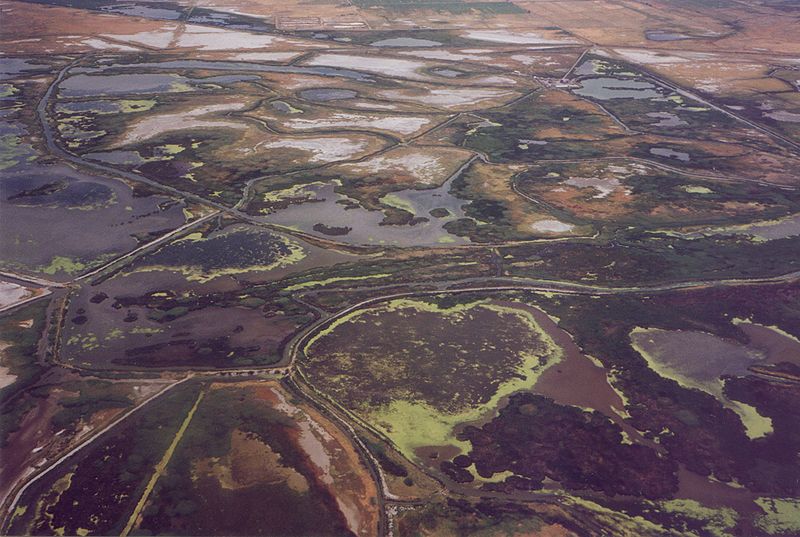 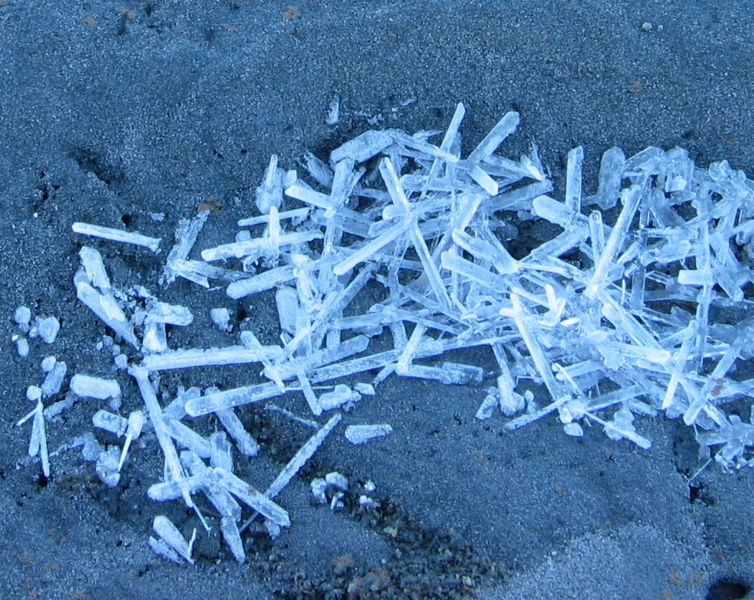 Obr. 11 – solné krystaly
Obr. 10
Andy

 úzké, vysoké, mladší

 nejvyšší hora Aconcagua (6959 m) – nejvyšší hora   
  celé Ameriky

 jižní okraj – Patagonie – činnost ledovců => 
  zálivy, fjordy, ostrovy

 aktivní sopečná činnost
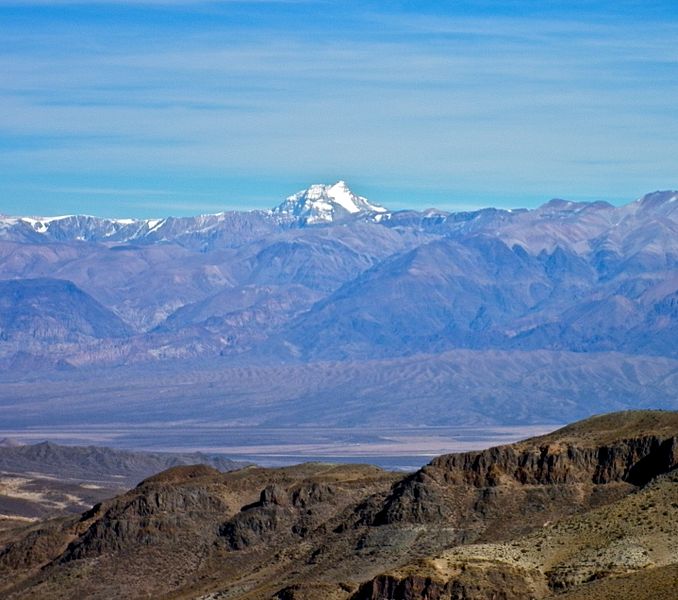 Obr. 12 - Aconcagua
Aconcagua
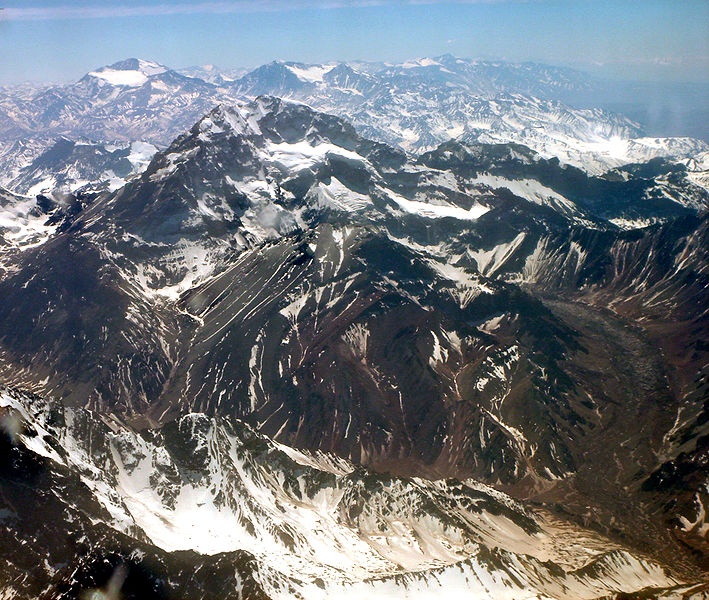 Obr. 13 - Aconcagua
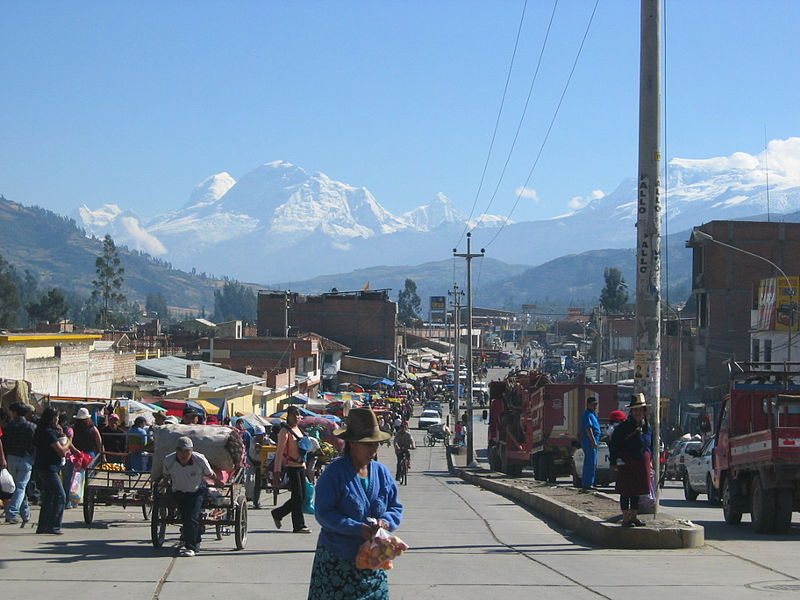 Obr. 14
Huascarán
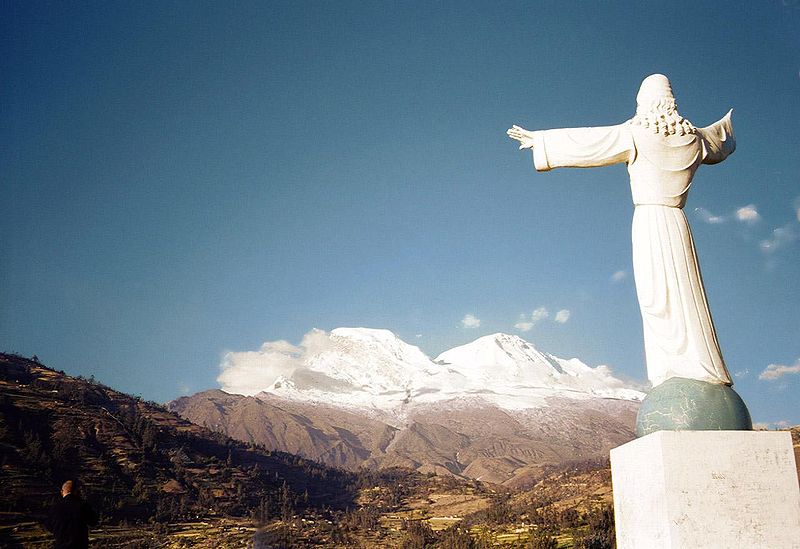 Obr. 15
Směrem na východ
Rozsáhlé roviny a nížiny směrem k Atlantiku
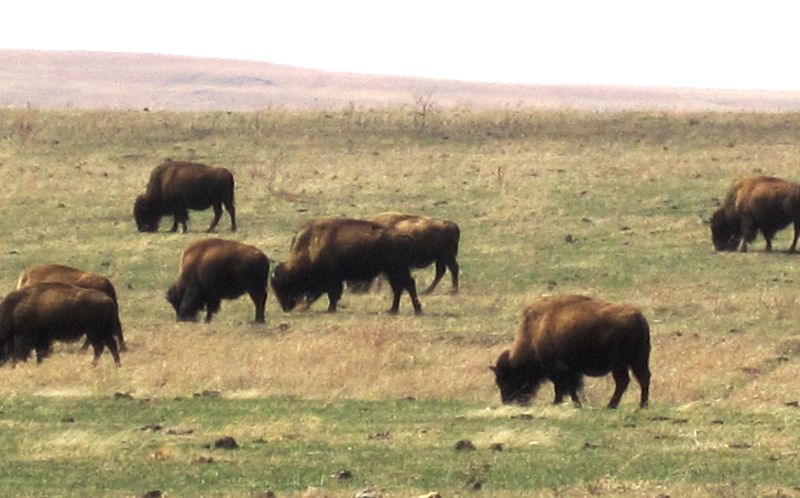 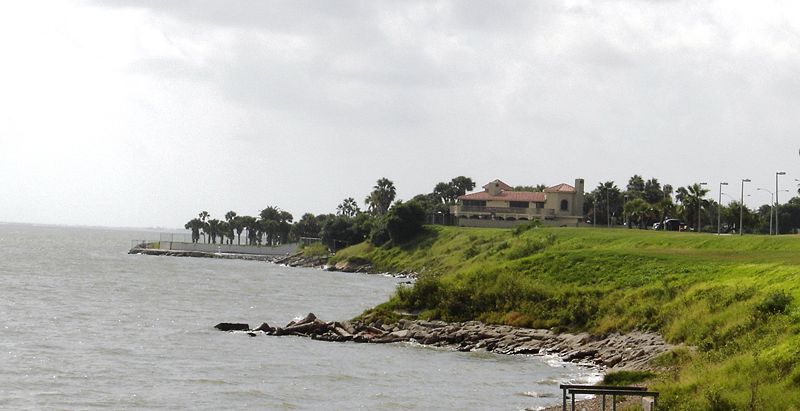 Obr. 16 - prérie
Obr. 17 – Mexický záliv
Amazonie
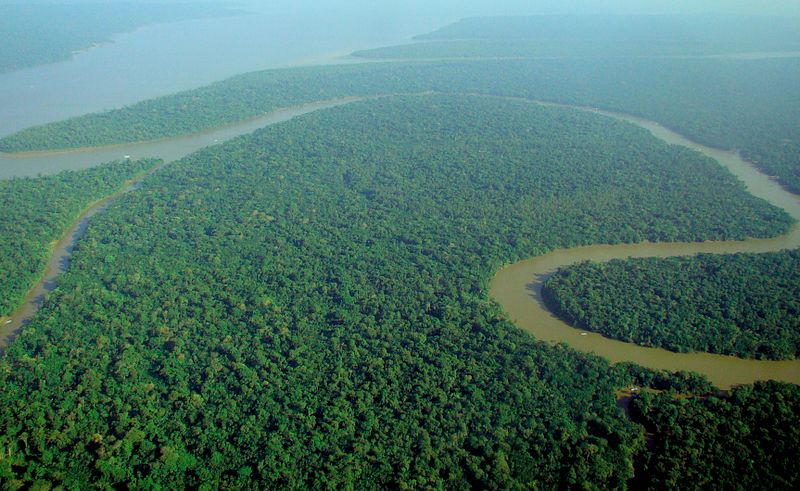 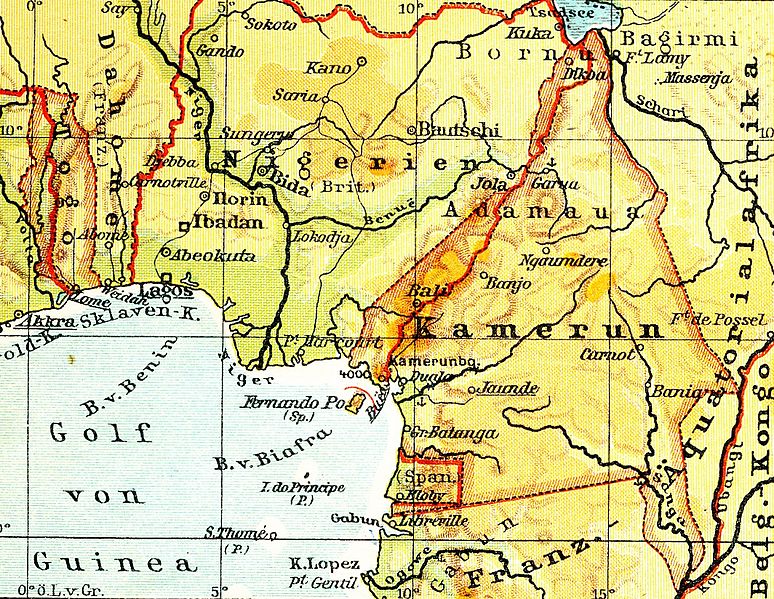 UKAŽ NA MAPĚ
Kordillery, Andy, Apalačské pohoří, Brazilská vysočina, Guayanská vysočina
Arktická nížina, Pobřežní nížina, Laplatská nížina, Orinocká nížina, Amazonská nížina
Centrální roviny, Patagonská tabule
OTÁZKY K OPAKOVÁNÍ
Jakého původu je pohoří Kordillery?
Popiš rozdíl mezi severoamerickými Kordillerami a Andami.
Jak se mění povrch Ameriky směrem na východ?




PROCVIČTE SE V TESTÍKU
http://www.zcsol.cz/index.php?s=diktaty/spust&jmeno_diktatu=z7_01_Pob%F8e%9E%ED%20St%F8edozemn%EDho%20mo%F8e.txt
POUŽITÉ ZDROJE
Obr. 1 – Gabeguss [2012-02-07], dostupné pod licencí Creative Commons na www: http://commons.wikimedia.org/wiki/File:MountainBachelorBrokenTopThreeSistersJuly2010.jpg?uselang=cs
Obr. 2 - Nic McPhee [2012-02-07], dostupné pod licencí Creative Commons na www: http://commons.wikimedia.org/wiki/File:Mount_McKinley_Alaska_2.jpg?uselang=cs
Obr. 3 - Hyrum K. Wright [2012-02-07], dostupné pod licencí Creative Commons na www: http://commons.wikimedia.org/wiki/File:Kings_Peak_Close_Up.jpg?uselang=cs
Obr. 4 - Joe Mabel [2012-02-07], dostupné pod licencí Creative Commons na www: http://commons.wikimedia.org/wiki/File:Mt._Baker_National_Forest_aerial_01A.jpg?uselang=cs
Obr. 5 - Cvmontuy [2012-02-07], dostupné pod licencí Creative Commons na www: http://commons.wikimedia.org/wiki/File:Popocatepetl_pasodecortez_cut.JPG?uselang=cs
Obr. 6 - AnimAlu [2012-02-07], dostupné pod licencí Creative Commons na www: http://commons.wikimedia.org/wiki/File:Mojave_Rainbow2.jpg
Obr. 7 - Jeff T. Alu [2012-02-07], dostupné pod licencí Creative Commons na www: http://commons.wikimedia.org/wiki/File:Mojave_AftonCanyon.jpg
Obr. 8 - Matthew Trump [2012-02-07], dostupné pod licencí Creative Commons na www: http://commons.wikimedia.org/wiki/File:Mojave_desert_map.jpg
Obr. 9 - Crux [2012-02-07], dostupné pod licencí Creative Commons na www: http://commons.wikimedia.org/wiki/File:Great_Salt_Lake_Ufer.jpg?uselang=cs
Obr. 10 - Crux [2012-02-07], dostupné pod licencí Creative Commons na www: http://commons.wikimedia.org/wiki/File:Great_Salt_Lake_Wasatch2.jpg?uselang=cs
Obr. 11 - Bobjgalindo [2012-02-07], dostupné pod licencí Creative Commons na www: http://commons.wikimedia.org/wiki/File:SLCIceCrystals.jpg?uselang=cs
POUŽITÉ ZDROJE
Obr. 12 - 345Kai [2012-02-07], dostupné pod licencí Creative Commons na www: http://commons.wikimedia.org/wiki/File:Aconcagua-g.jpg?uselang=cs
Obr. 13 - Mariordo [2012-02-07], dostupné pod licencí Creative Commons na www: http://commons.wikimedia.org/wiki/File:Chile_10_2007_Aconcagua_10_from_Santiago_airway.jpg?uselang=cs
Obr. 14 - Yonatan Jacobi [2012-02-07], dostupné jako volné dílo na www: http://commons.wikimedia.org/wiki/File:Huarazview.jpg?uselang=cs
Obr. 15 - Renzocj [2012-02-07], dostupné jako volné dílo na www: http://commons.wikimedia.org/wiki/File:Cristo_redentor.JPG?uselang=cs
Obr. 16 - Smallchief [2012-02-07], dostupné pod licencí Creative Commons na www: http://commons.wikimedia.org/wiki/File:Bison_at_tallgrass_prairie_preserve.jpg?uselang=cs
Obr. 17 - Zereshk [2012-02-07], dostupné pod licencí Creative Commons na www: http://commons.wikimedia.org/wiki/File:Corpus_villa.JPG?uselang=cs
Obr. 18 - lubasi [2012-02-07], dostupné pod licencí Creative Commons na www: http://commons.wikimedia.org/wiki/File:Aerial_view_of_the_Amazon_Rainforest.jpg?uselang=cs